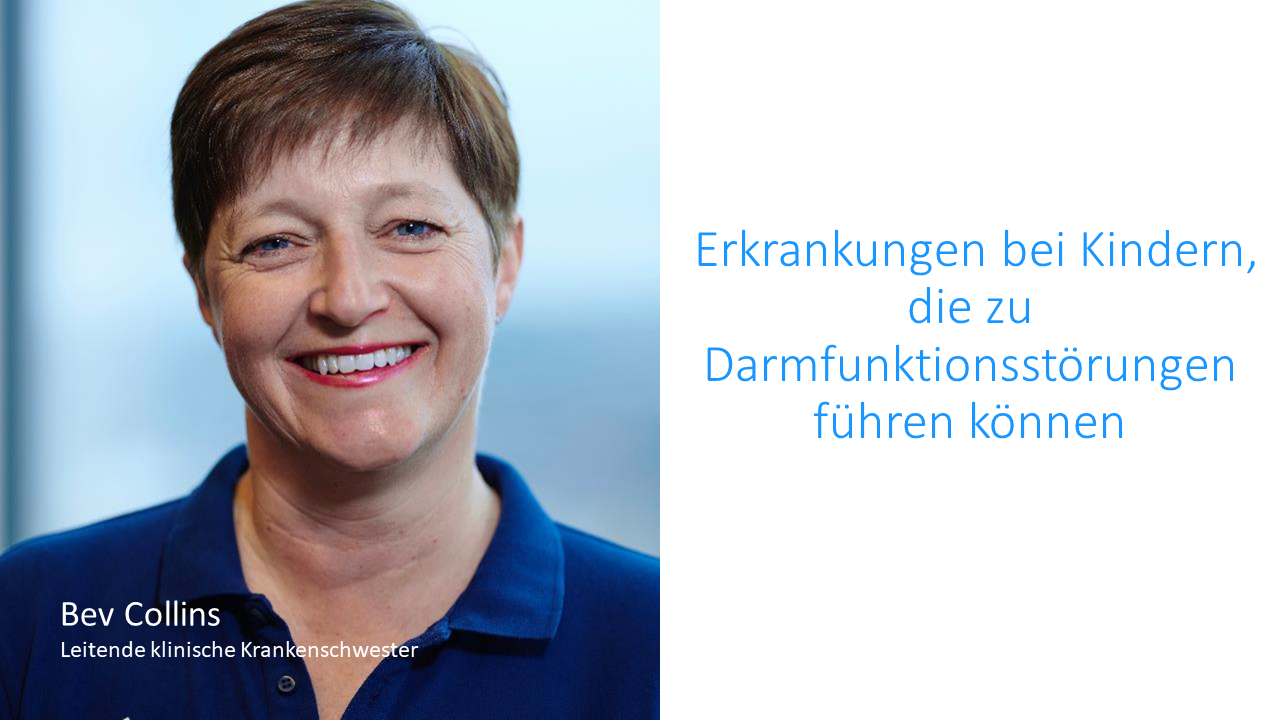 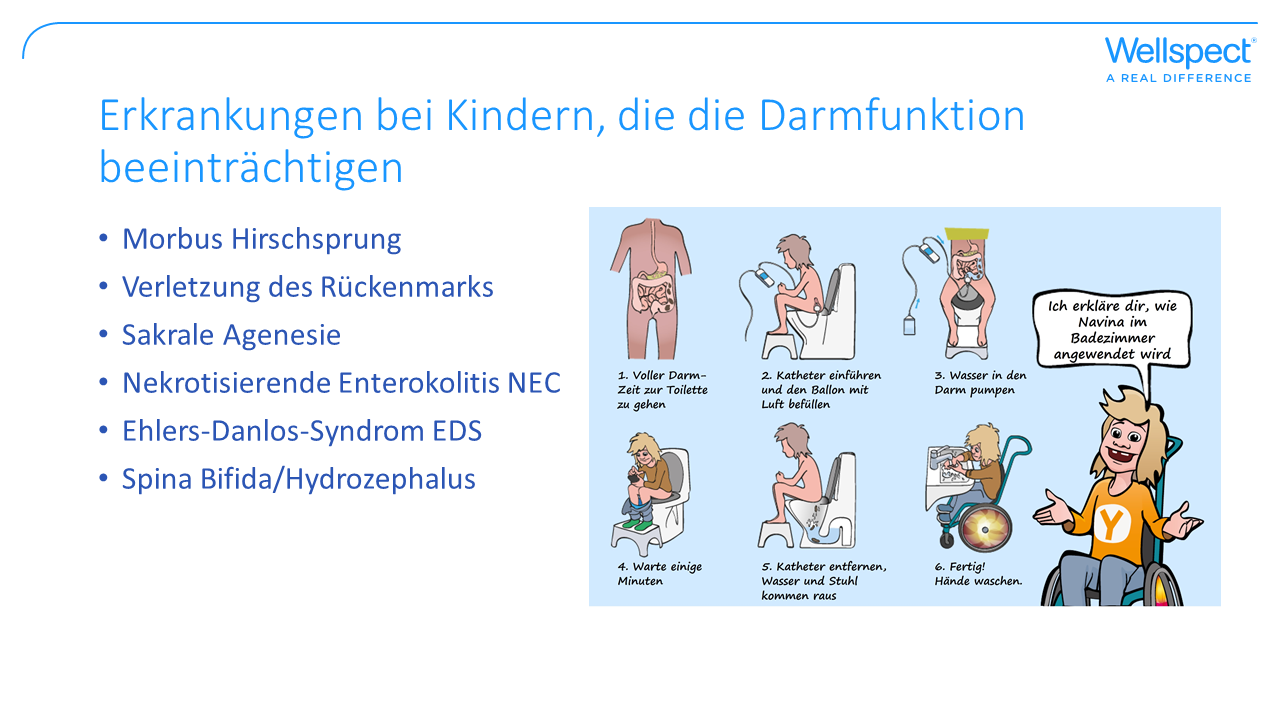 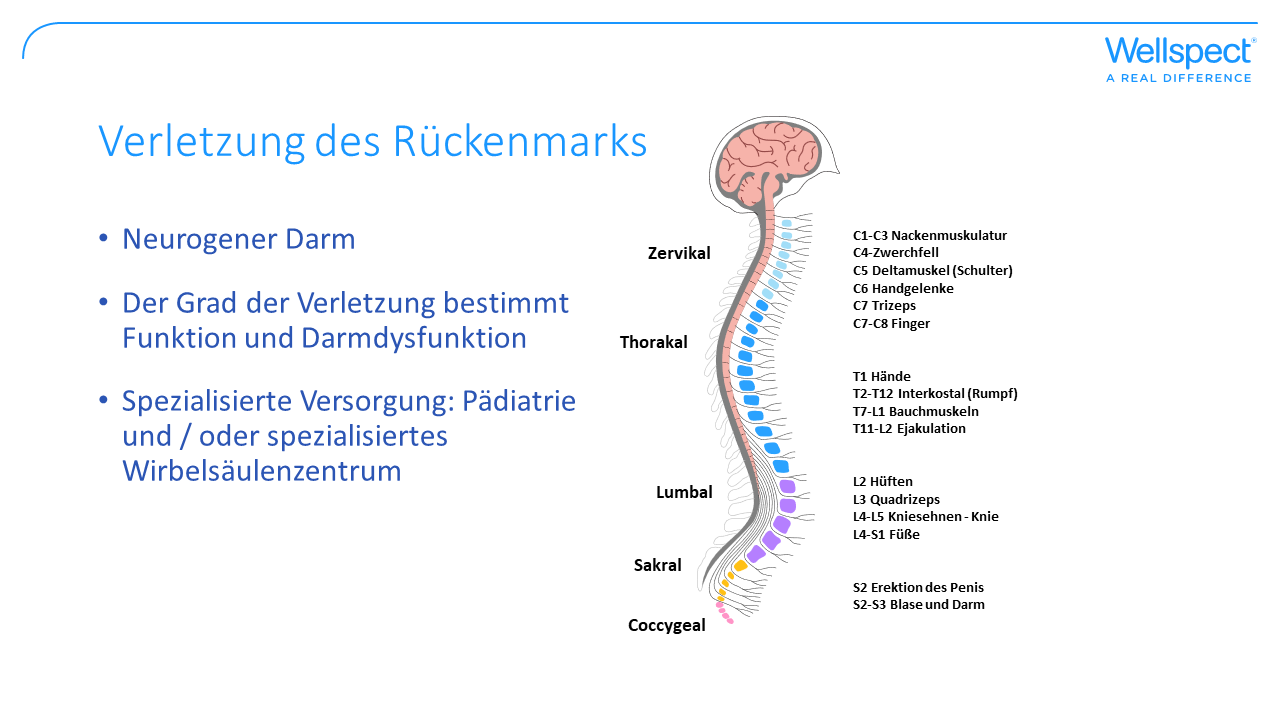 [Speaker Notes: Z.B. Sozialpädiatrisches Zentrum, multidisziplinäre und interprofessionelle  Versorgung]
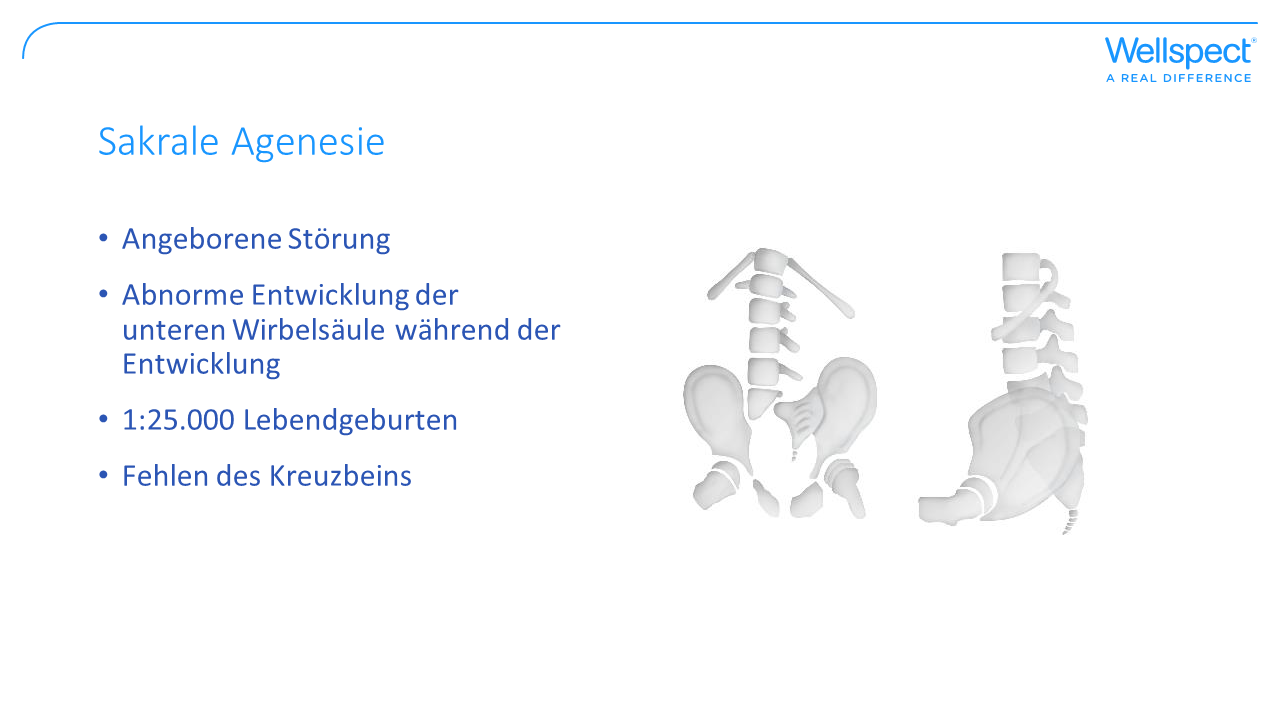 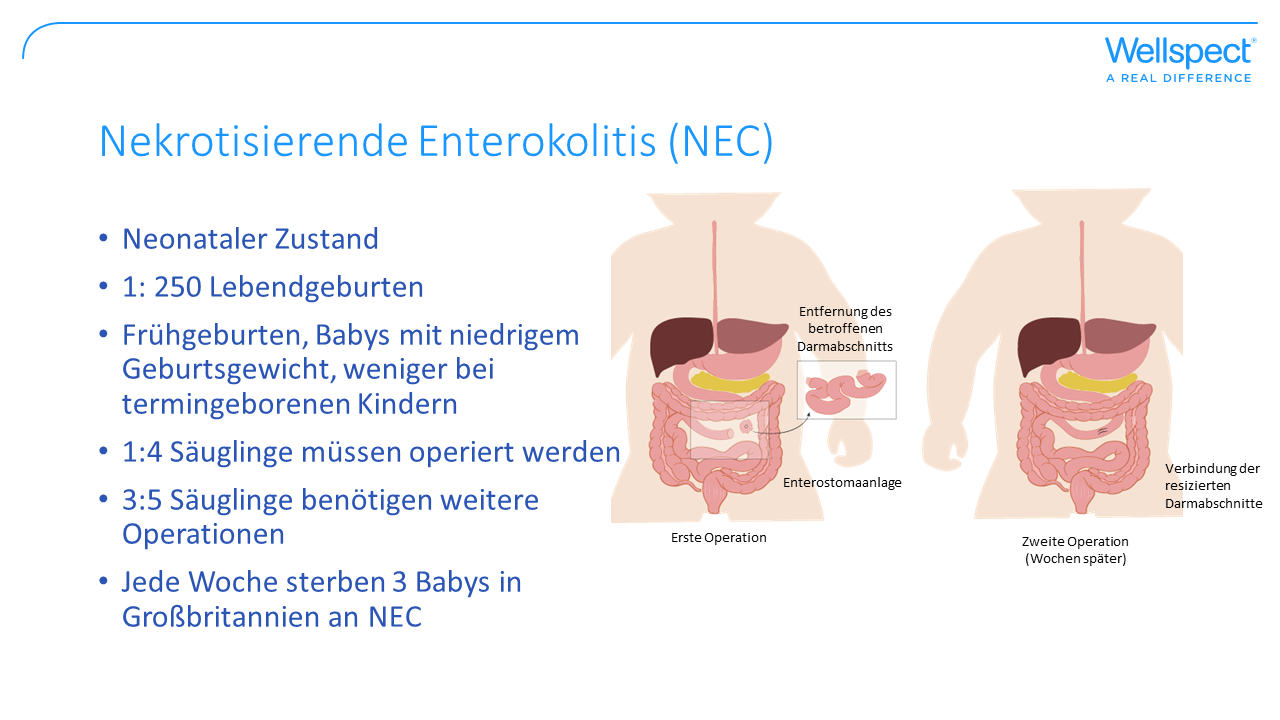 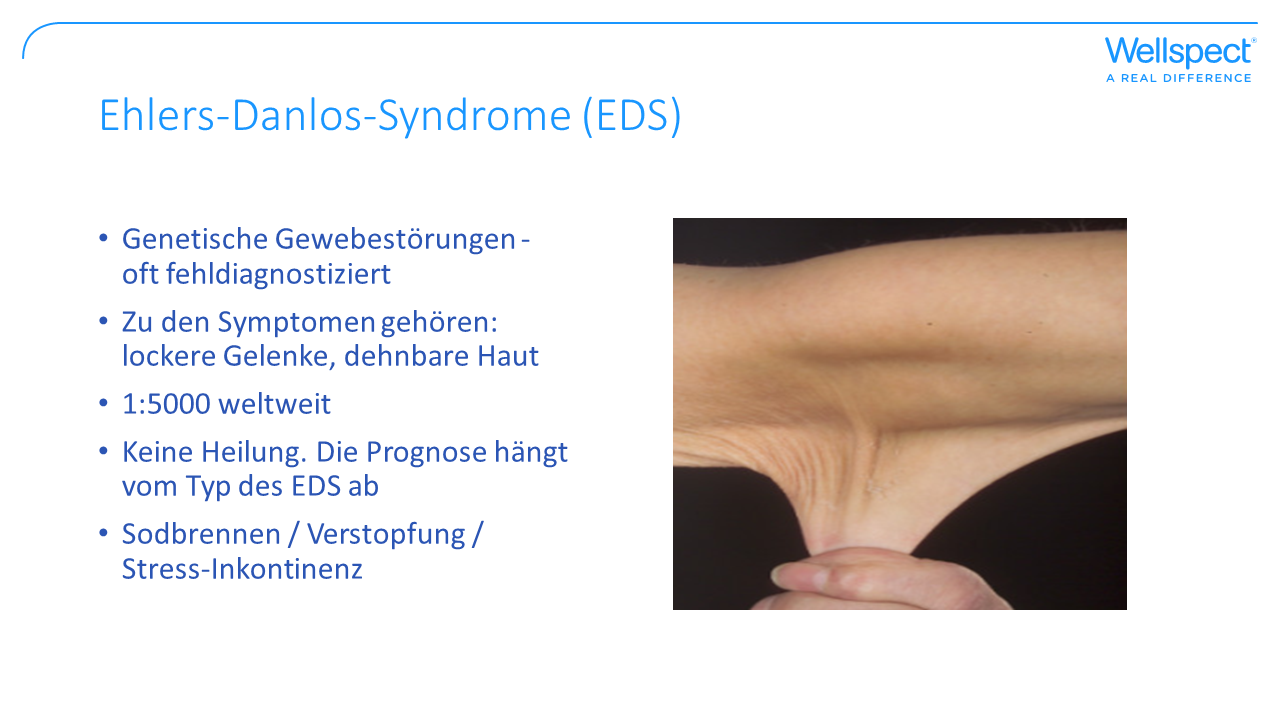 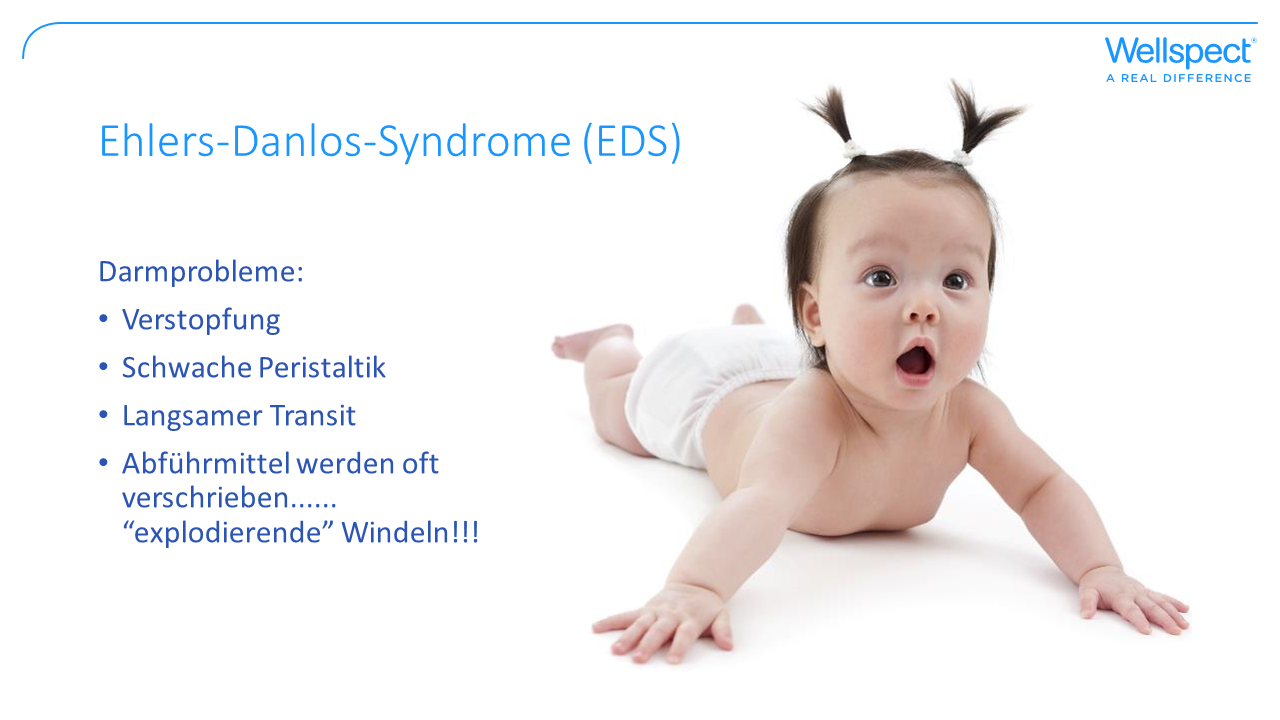 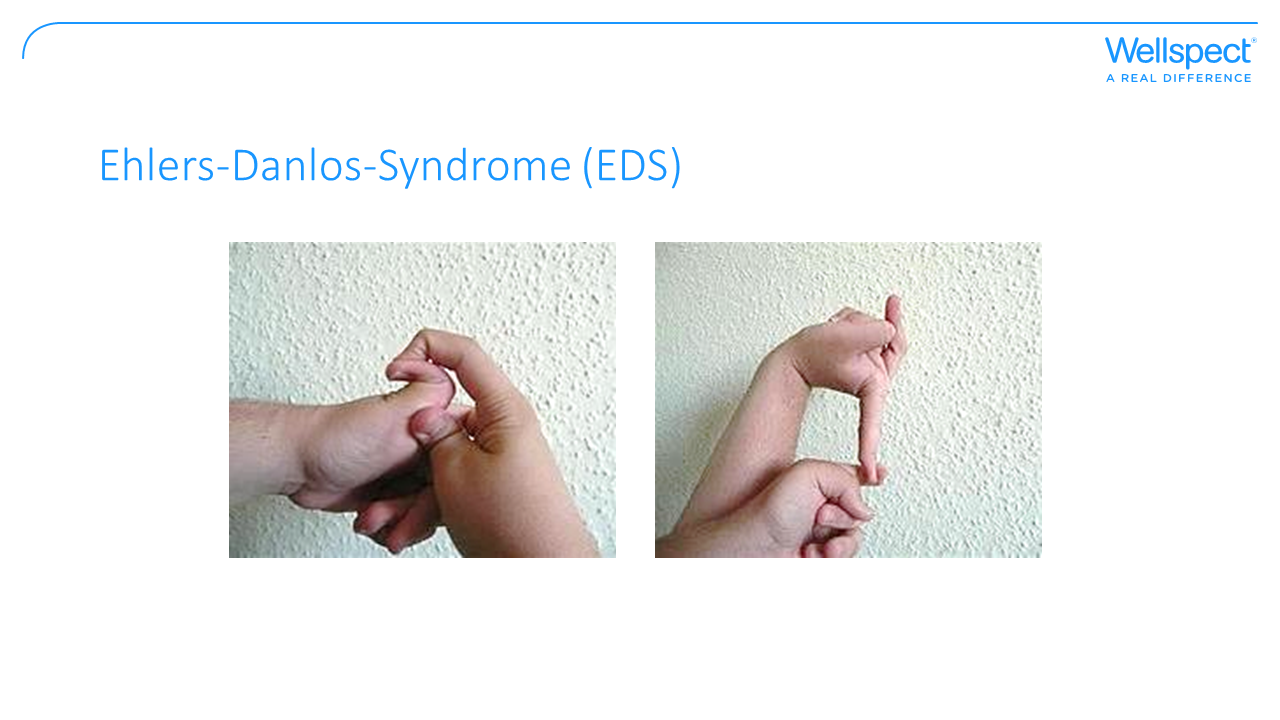 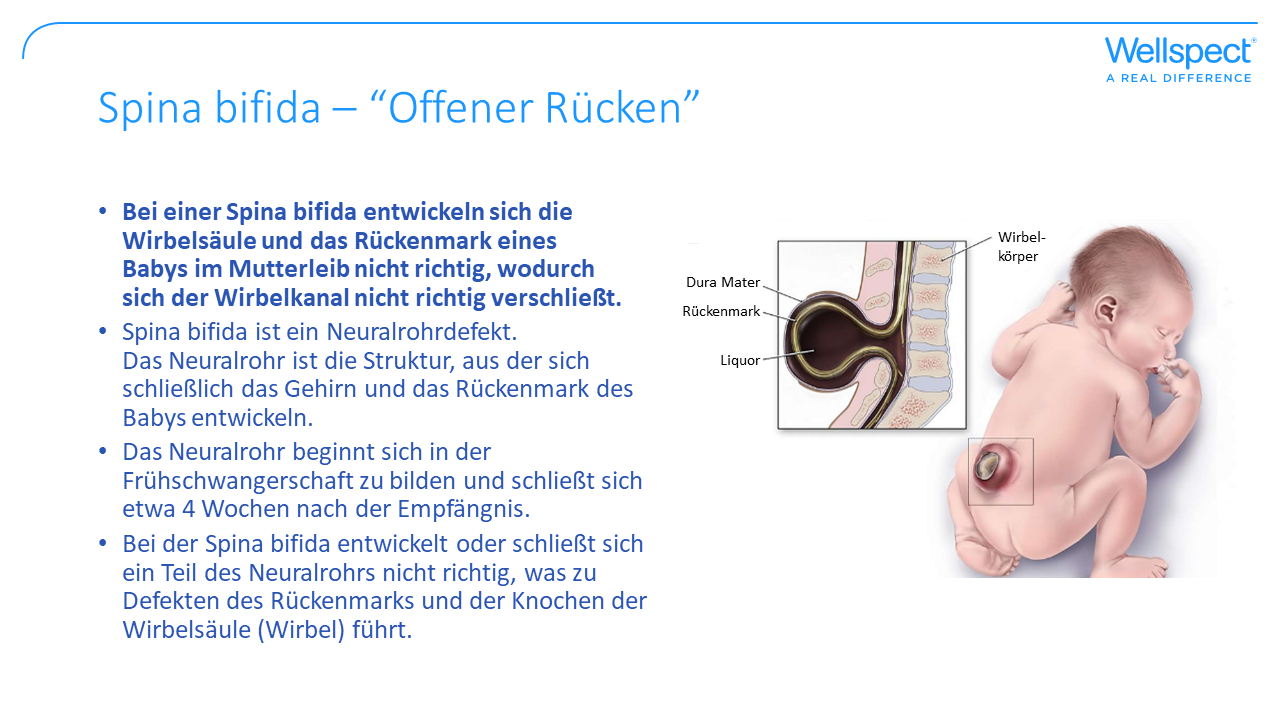 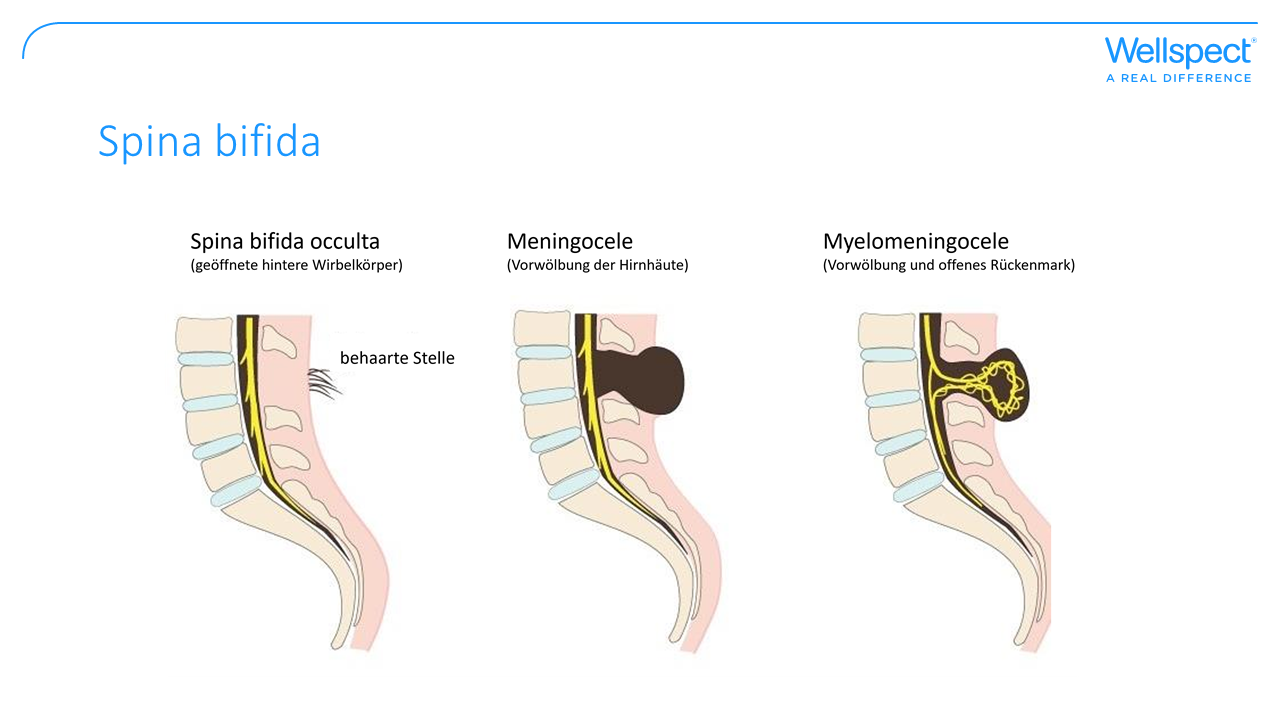 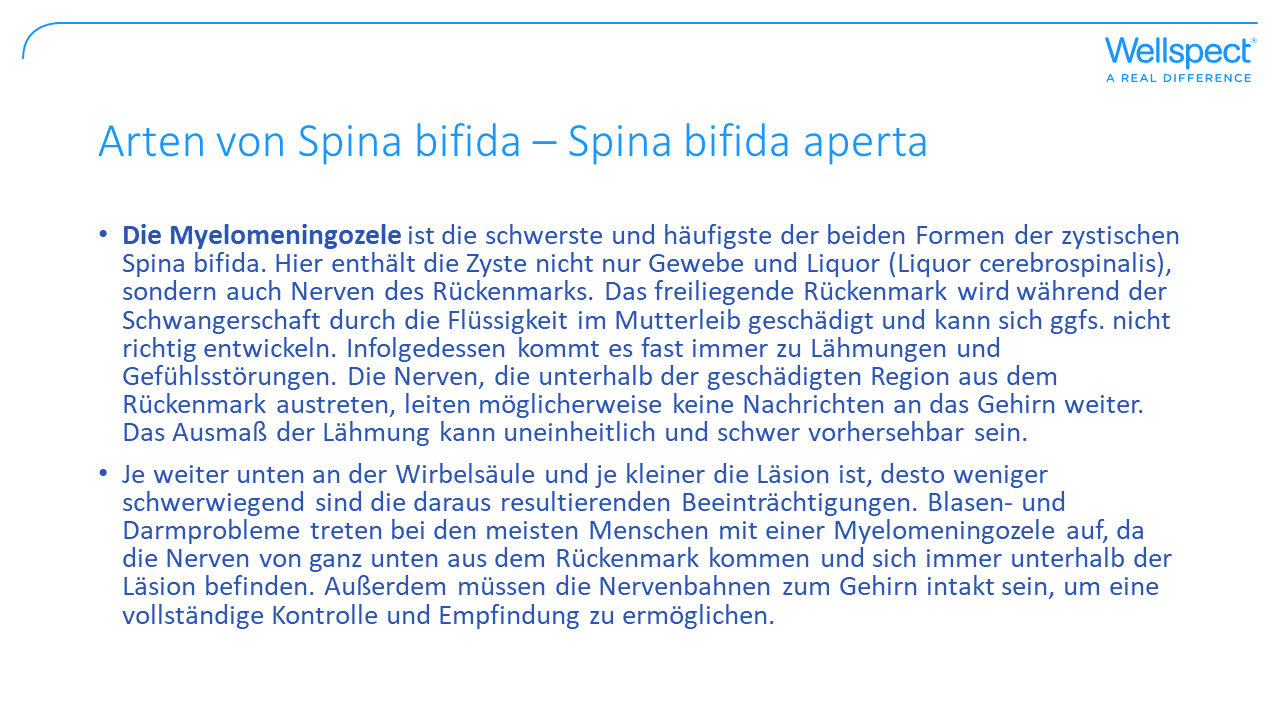 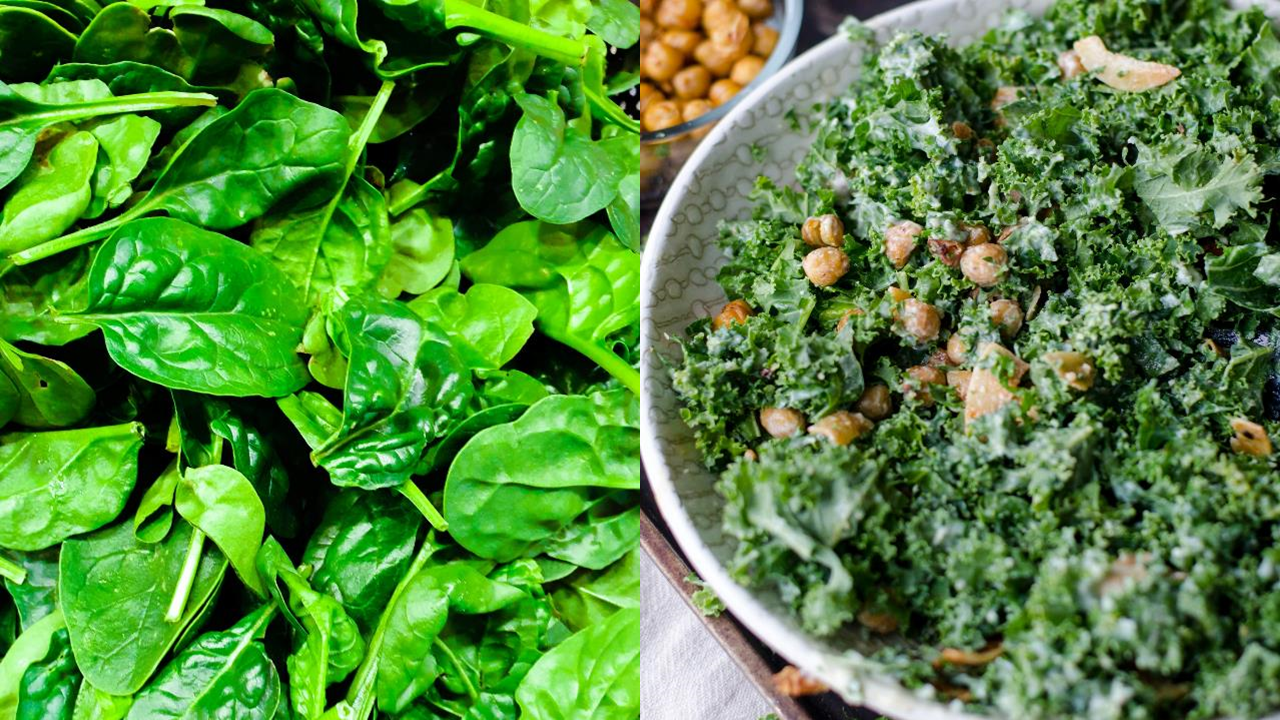 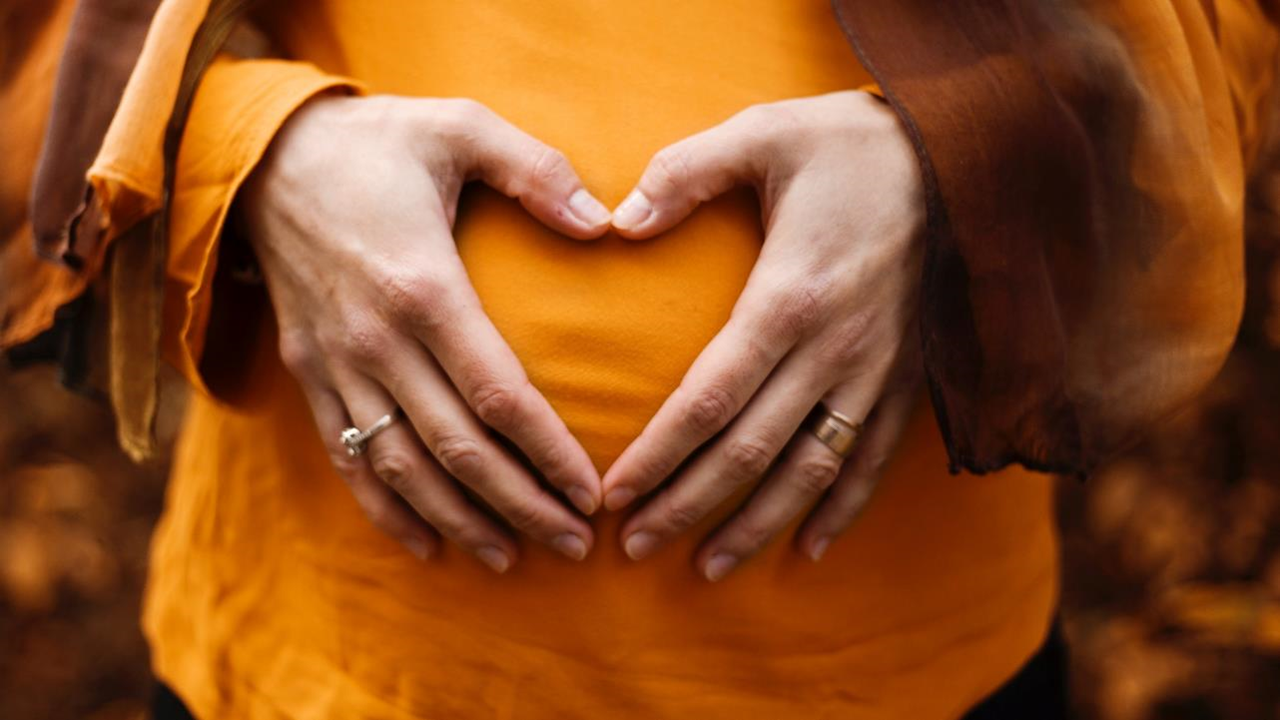 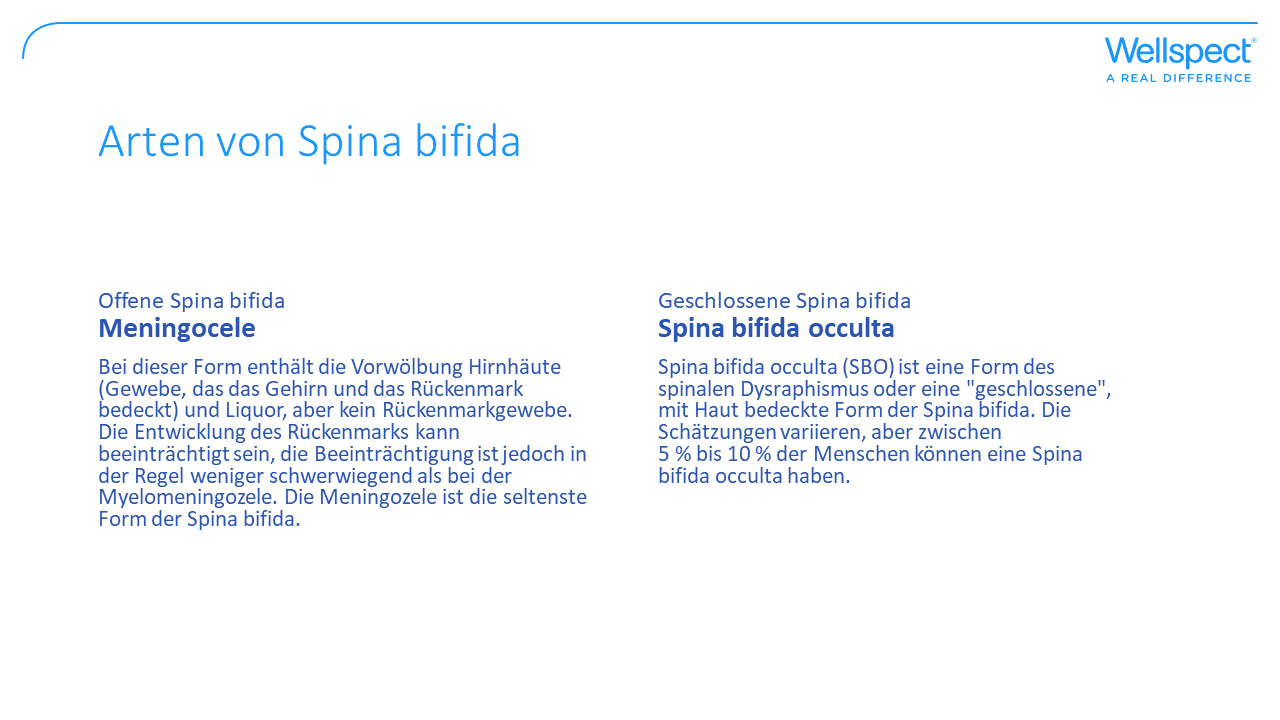 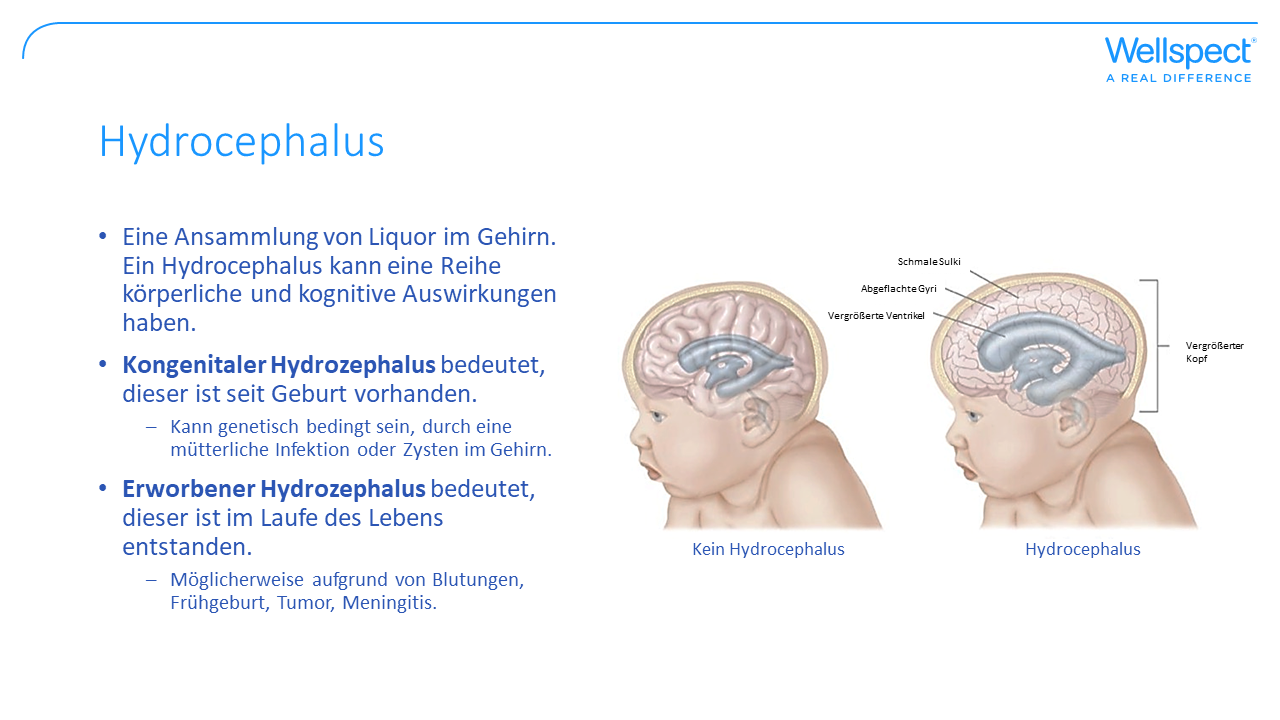 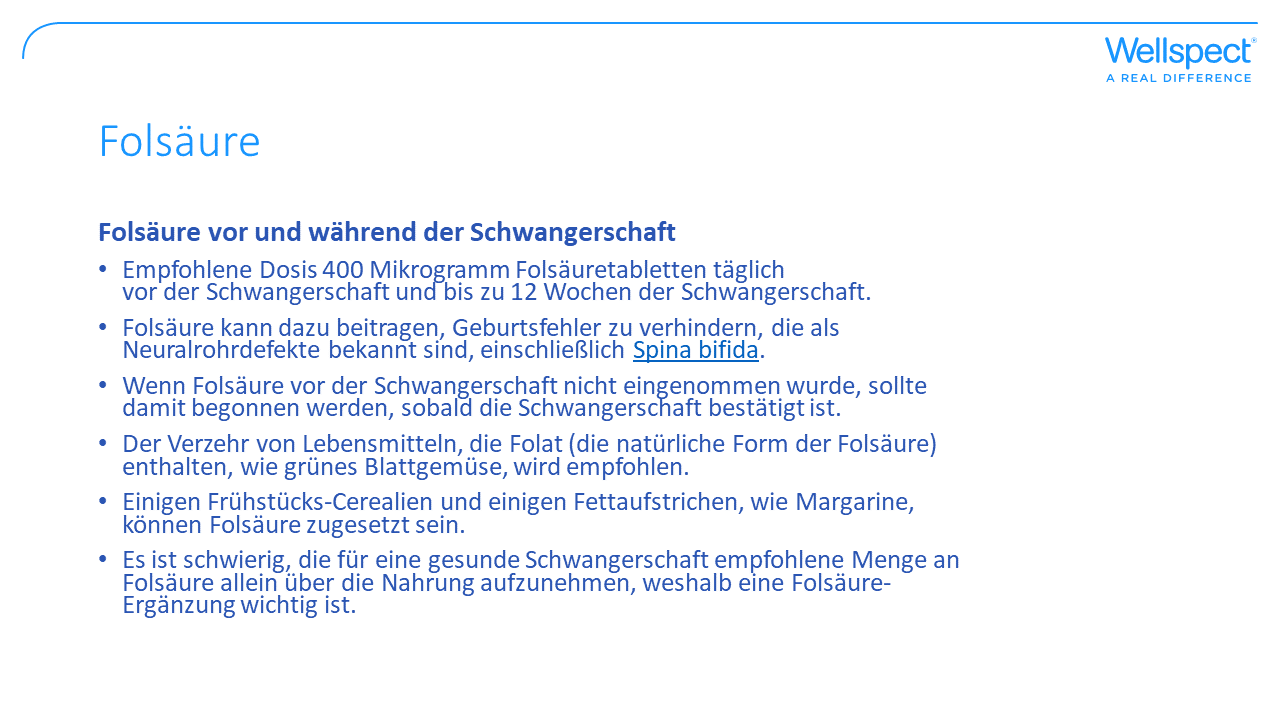 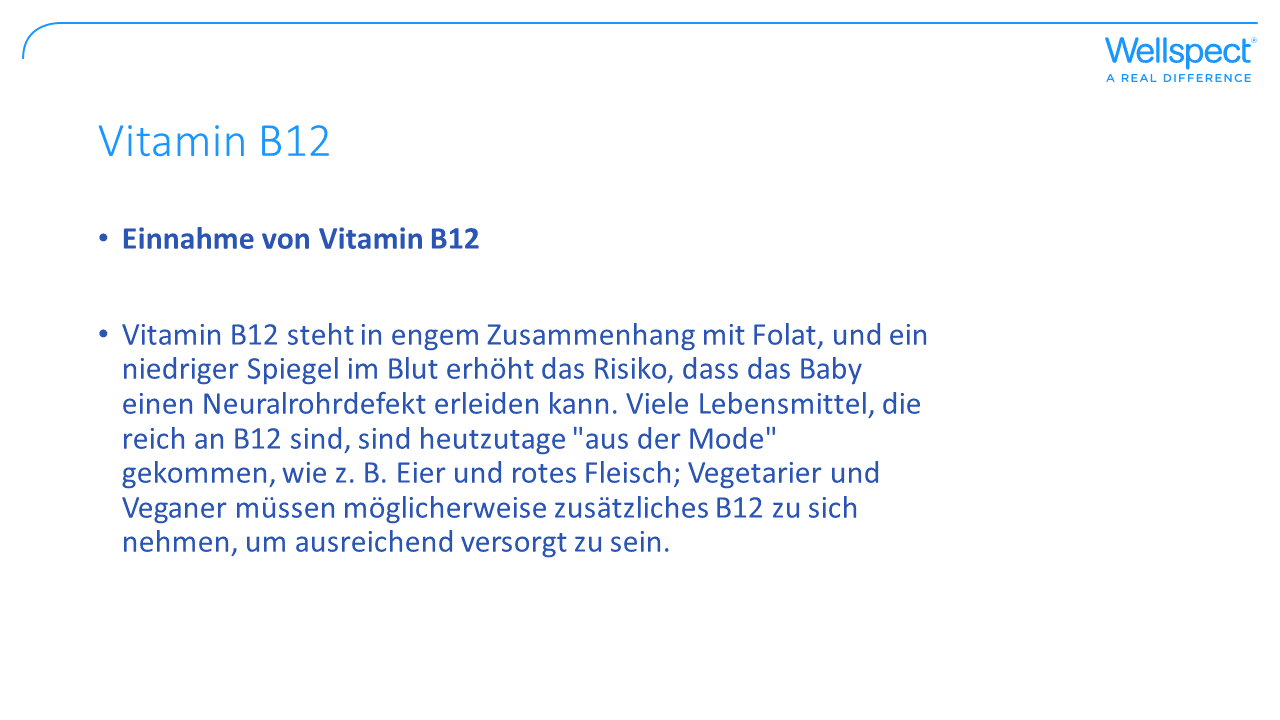 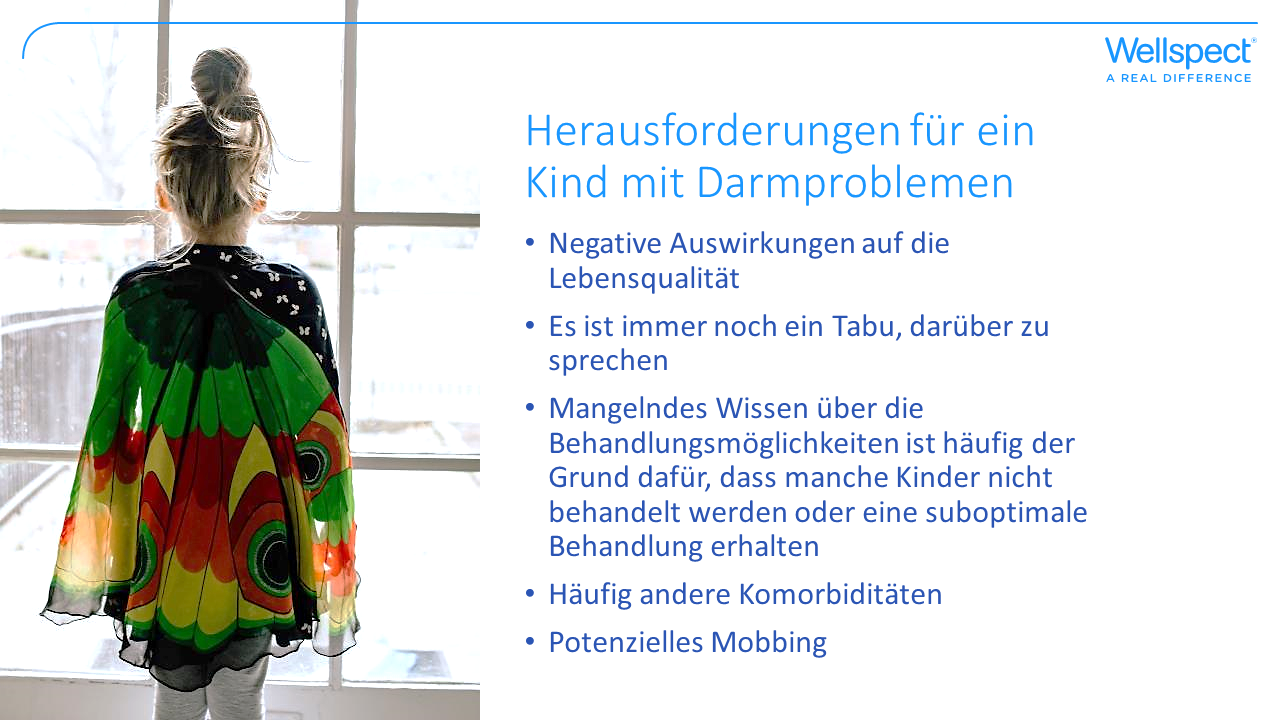 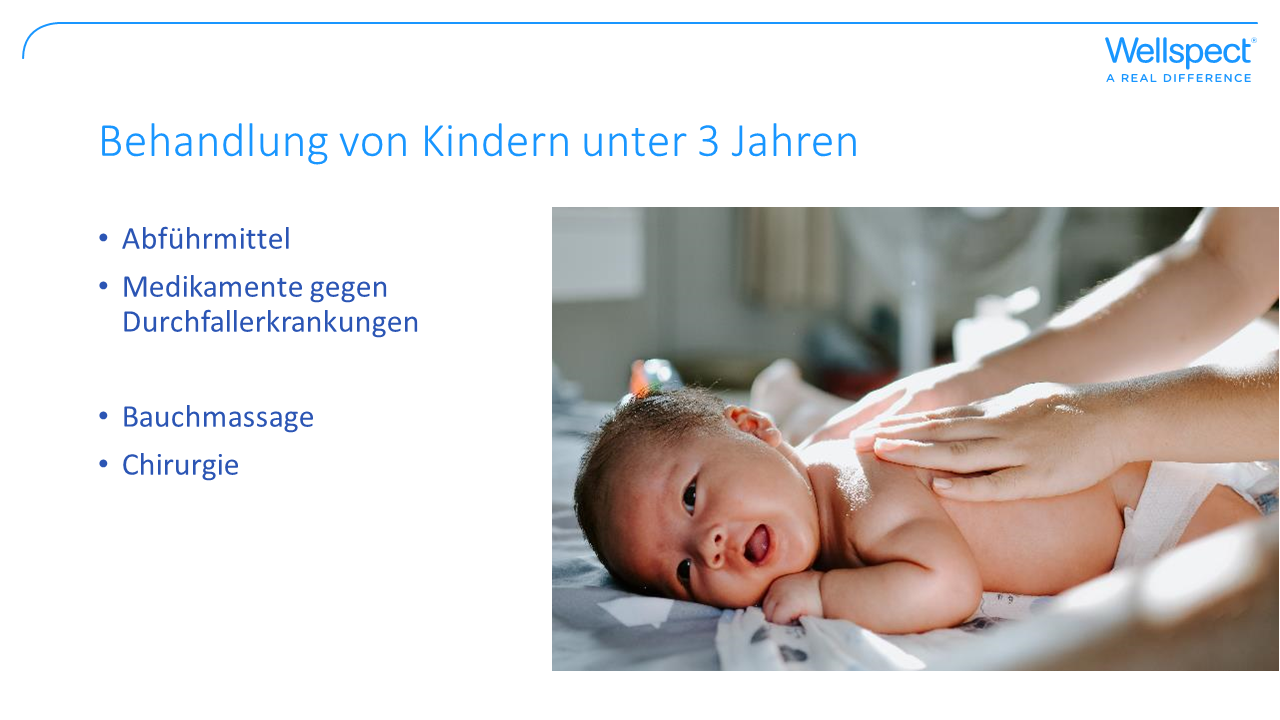 [Speaker Notes: Bowel management mit Foley katheter und Blasenspritze]
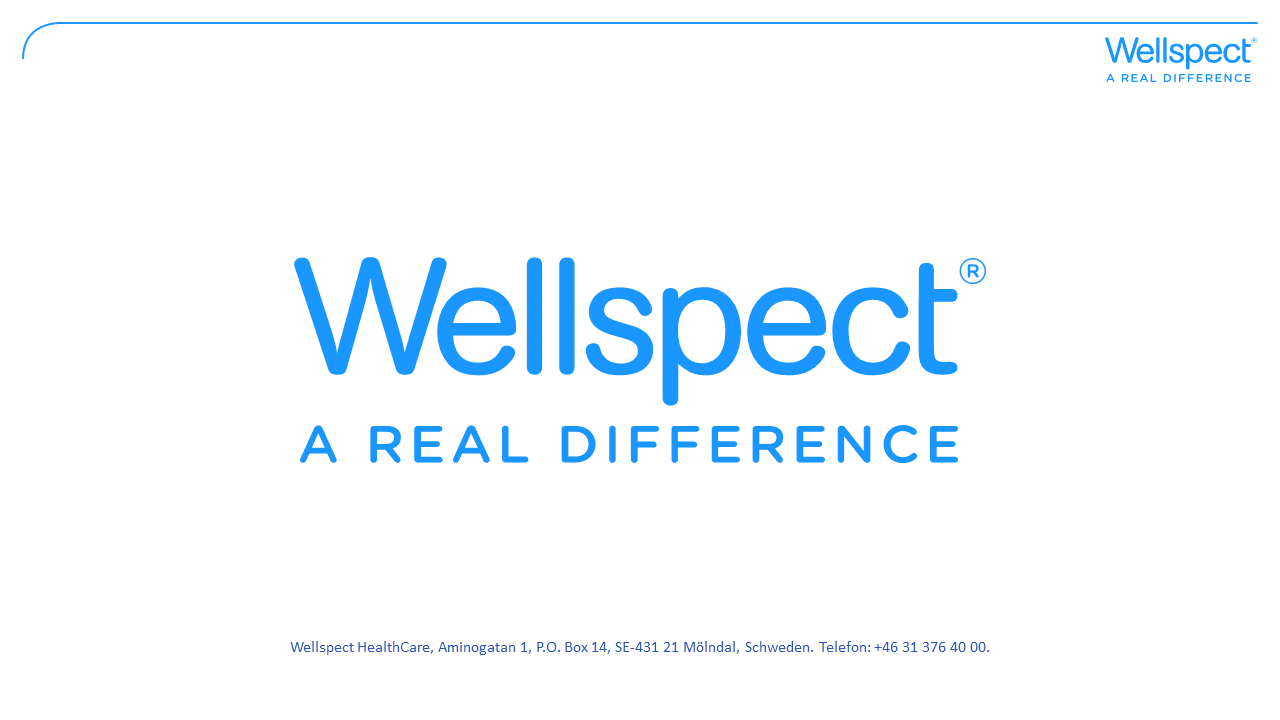